DFØ APP
DFØ App - Reiserute
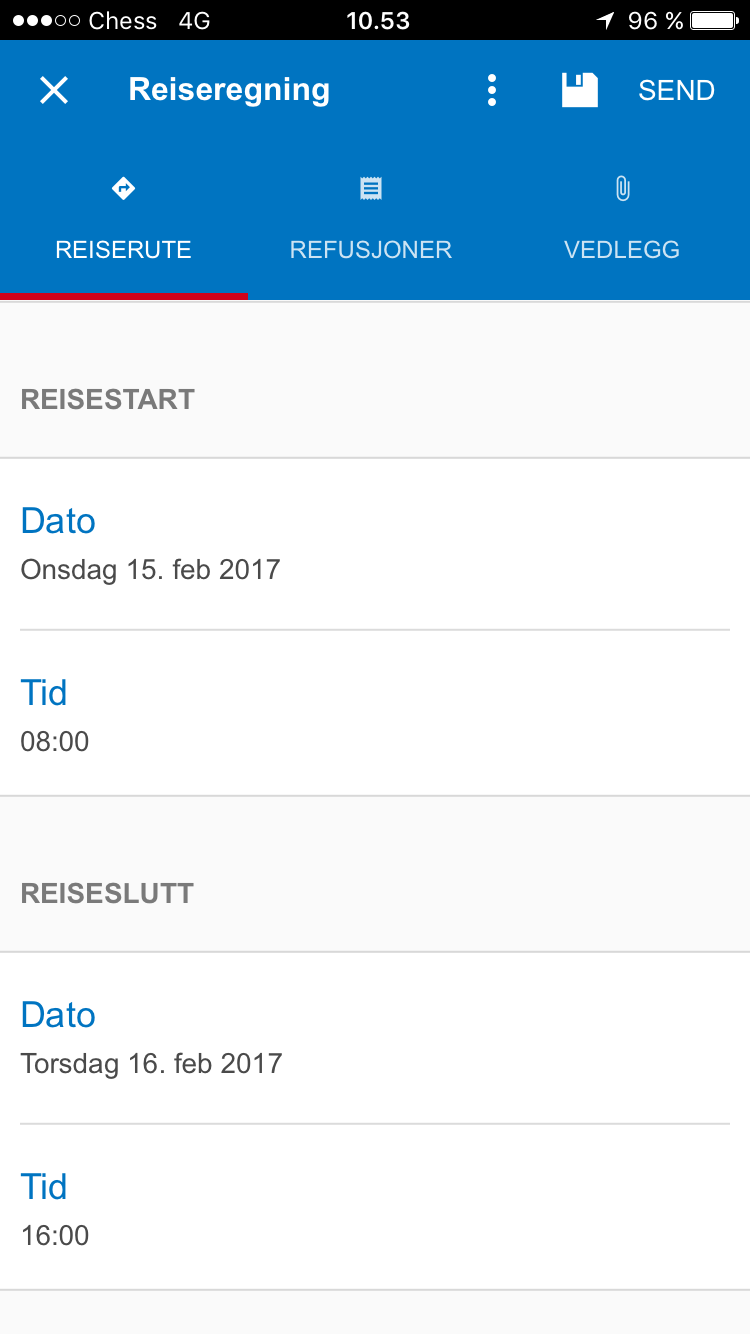 Logg inn på app, velg Reiseregning.
Trykk + øverst i høyre hjørne.
Kommer da inn på skjermbilde til høyre.
Legg inn info om reisestart og reiseslutt.
DFØ App - Reiserute
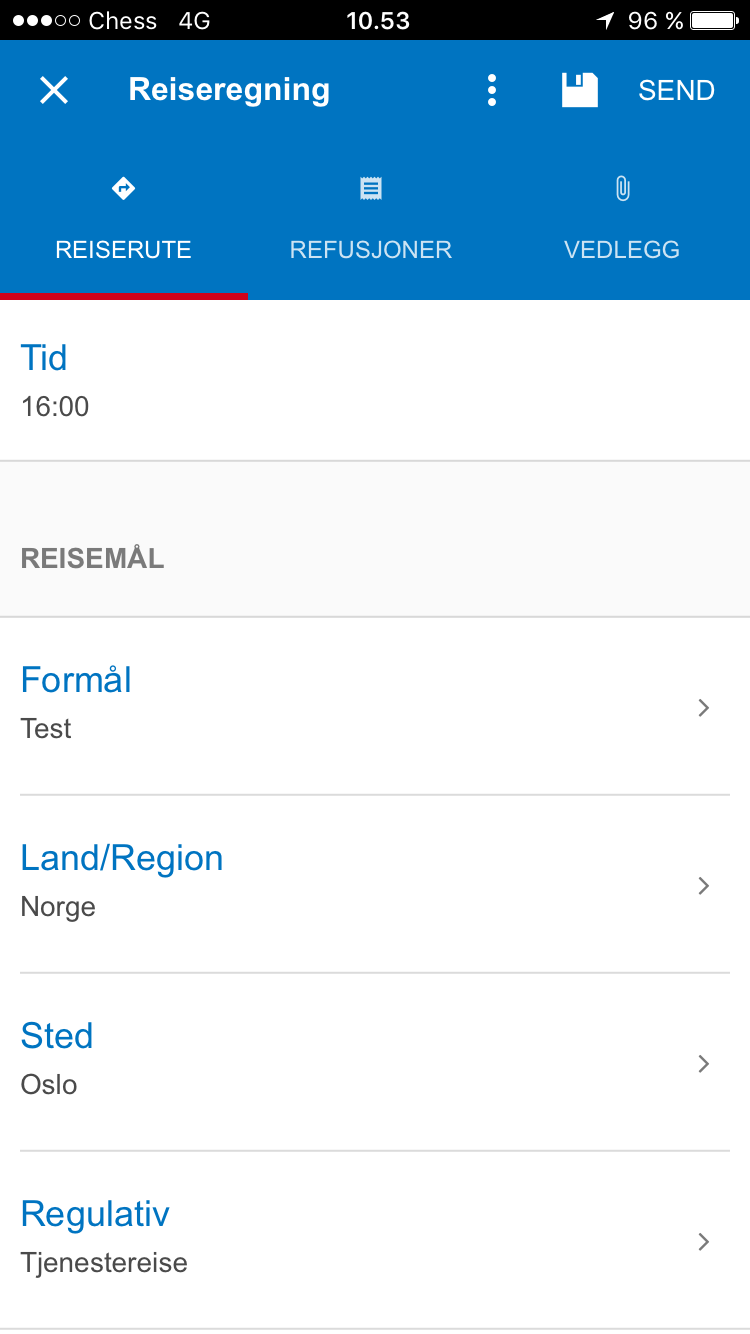 Bla videre nedover bilde og legg inn info om Formål, Sted, Regulativ og evt. Kommentar.
Vedr. Regulativ – Bruk Dagsreise ved reise uten overnatting. Bruk Tjenestereise på hotell ved reise med overnatting på hotell.
DFØ App - Refusjoner
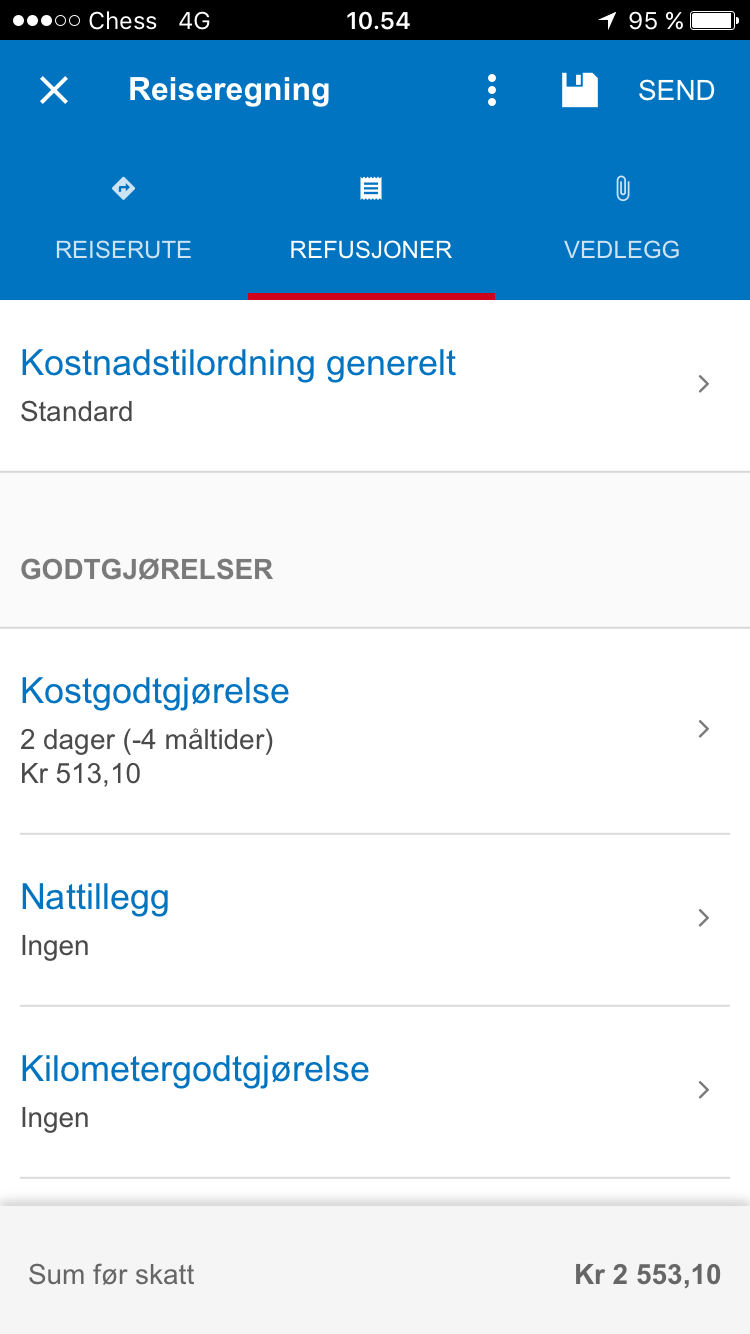 Trykk videre på Refusjoner.
Her legger man inn de utleggene man skal ha refundert.
Ved kjøring av egen bil gå på Kilometergodtgjørelse.
Trykk +Legg til ny distanse.
DFØ App - Refusjoner
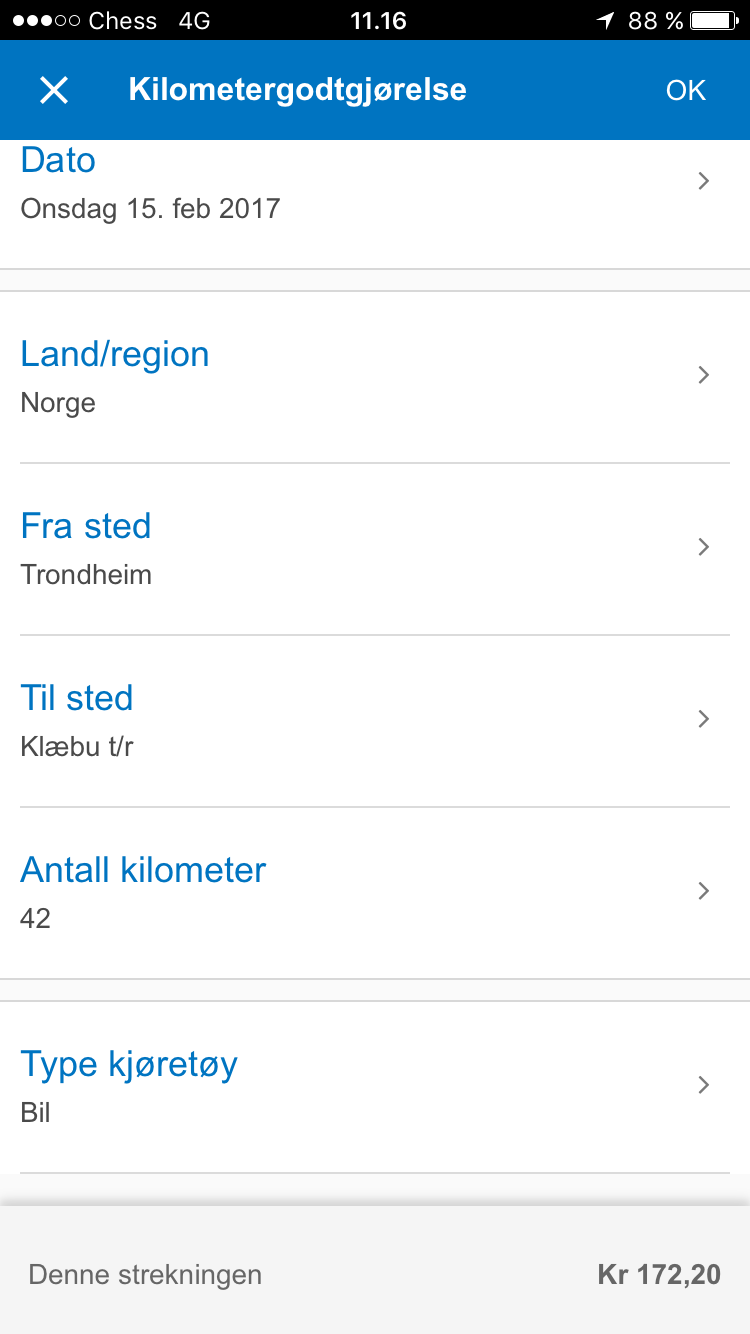 Legg inn info om Fra sted og Til sted og antall km.
Evt. passasjertillegg og Type kjøretøy legges inn her.
DFØ App - Refusjoner
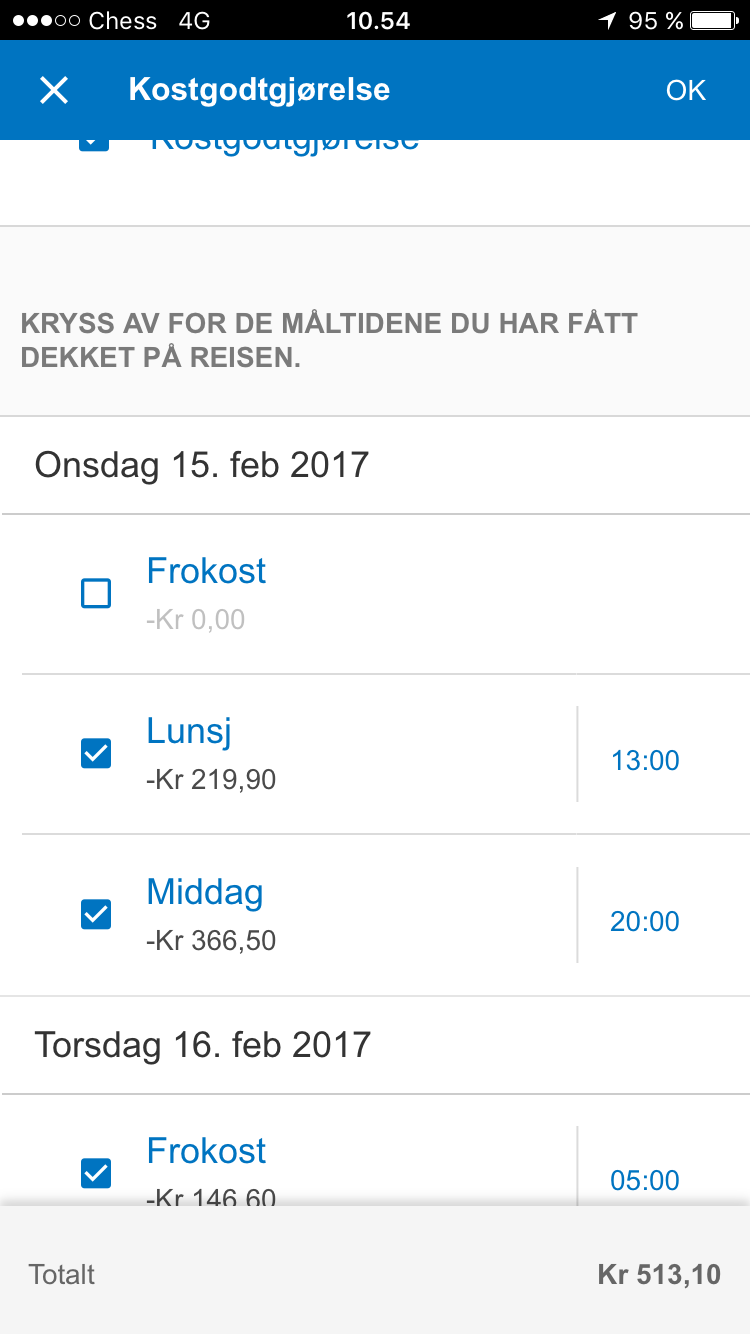 Hak av for evt. Kostgodtgjørelse.
Hak av for de måltider man allerede har fått dekket.
DFØ App - Refusjoner
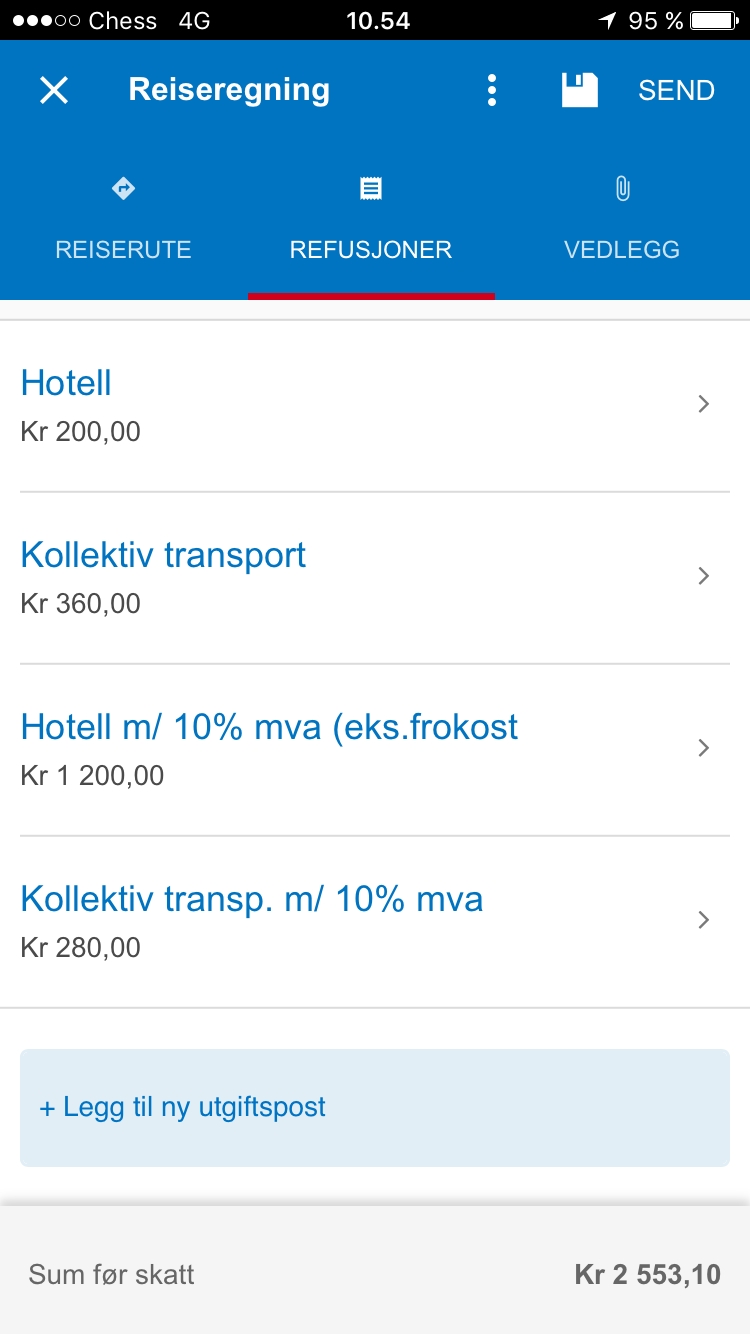 Bla videre ned for å legge til andre utgiftsrefusjoner.
Trykk + Legg til ny utgiftspost.
DFØ App - Refusjoner
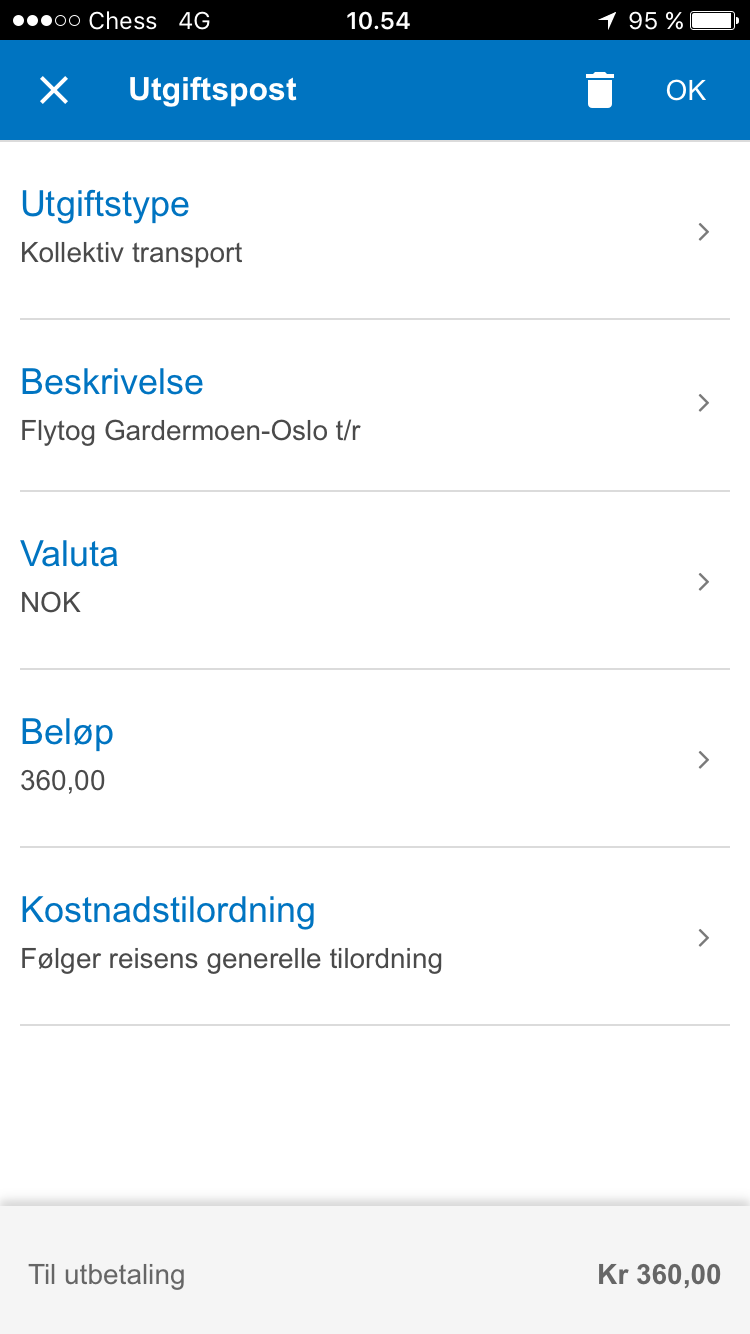 Velg Utgiftstype og legg inn beløp, beskrivelse og evt. begrunnelse.
DFØ App - Vedlegg
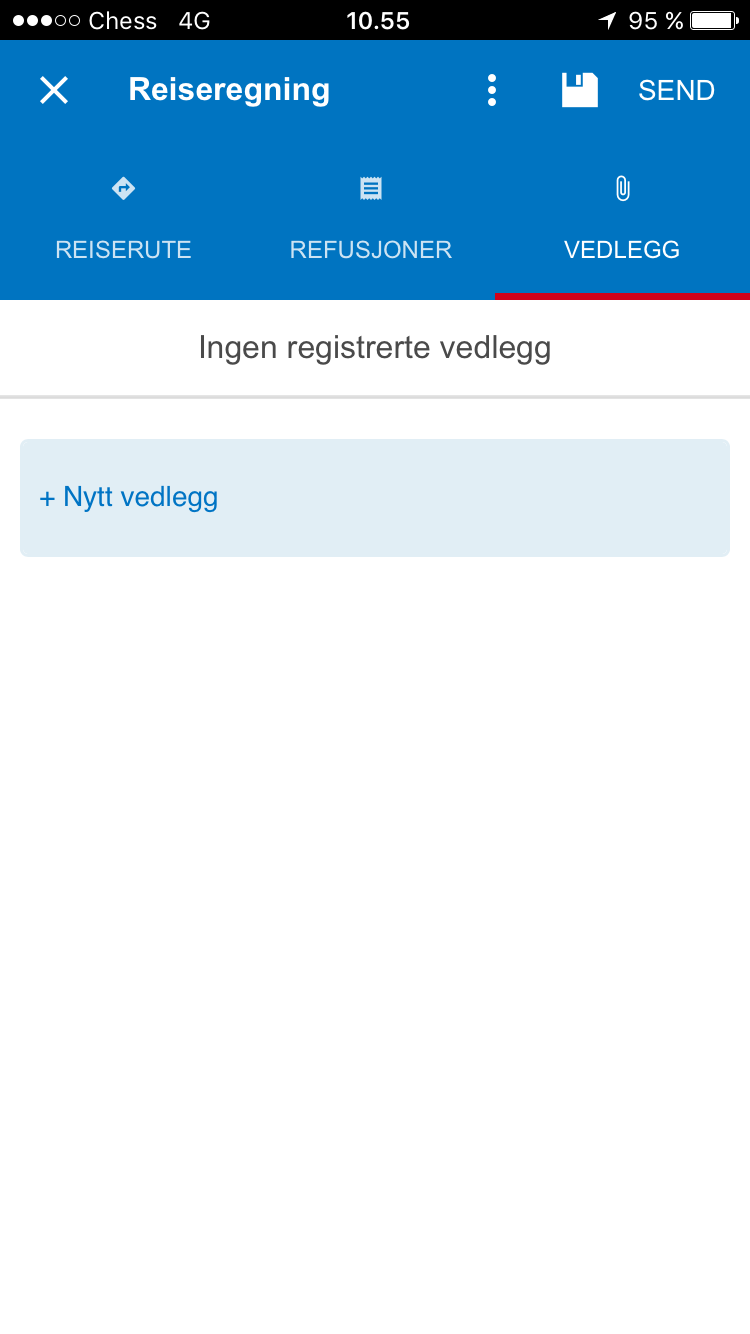 For å legge til kvitteringer etc. trykk på fliken Vedlegg.
Trykk +Nytt vedlegg.
DFØ App - Vedlegg
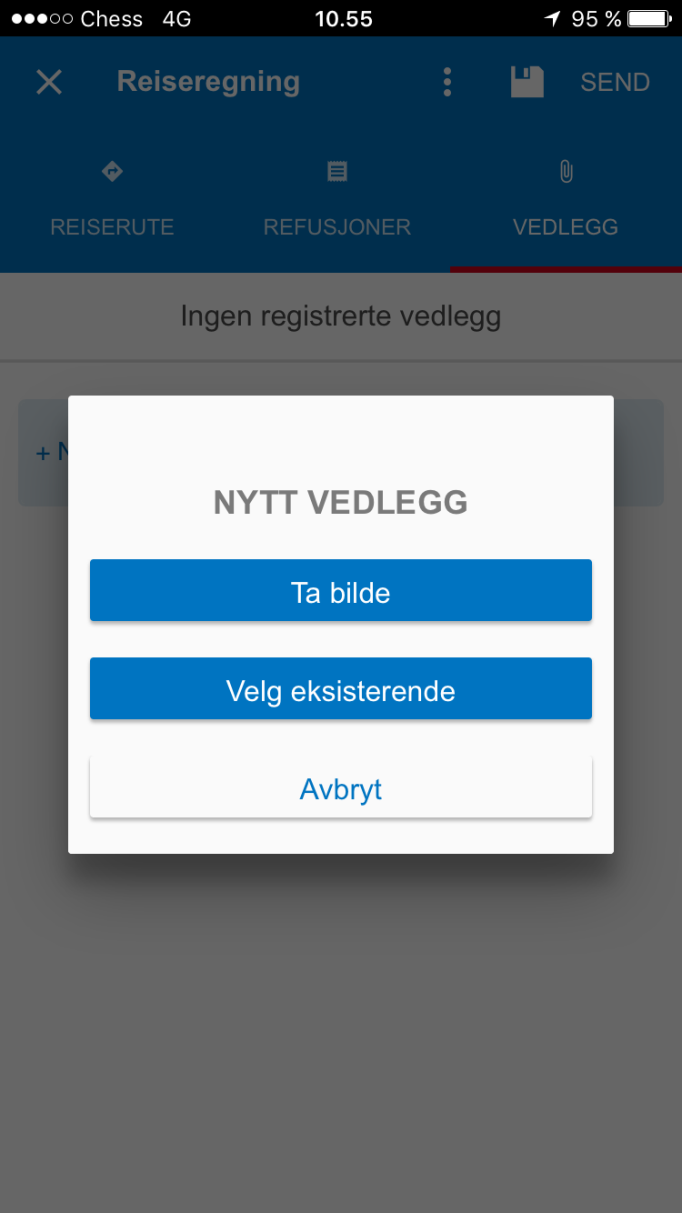 Får da velge mellom å ta bilde der å da eller velge fra bildebiblioteket i telefonen.
Gi vedlegget et navn og trykk OK.
DFØ App – Send Inn
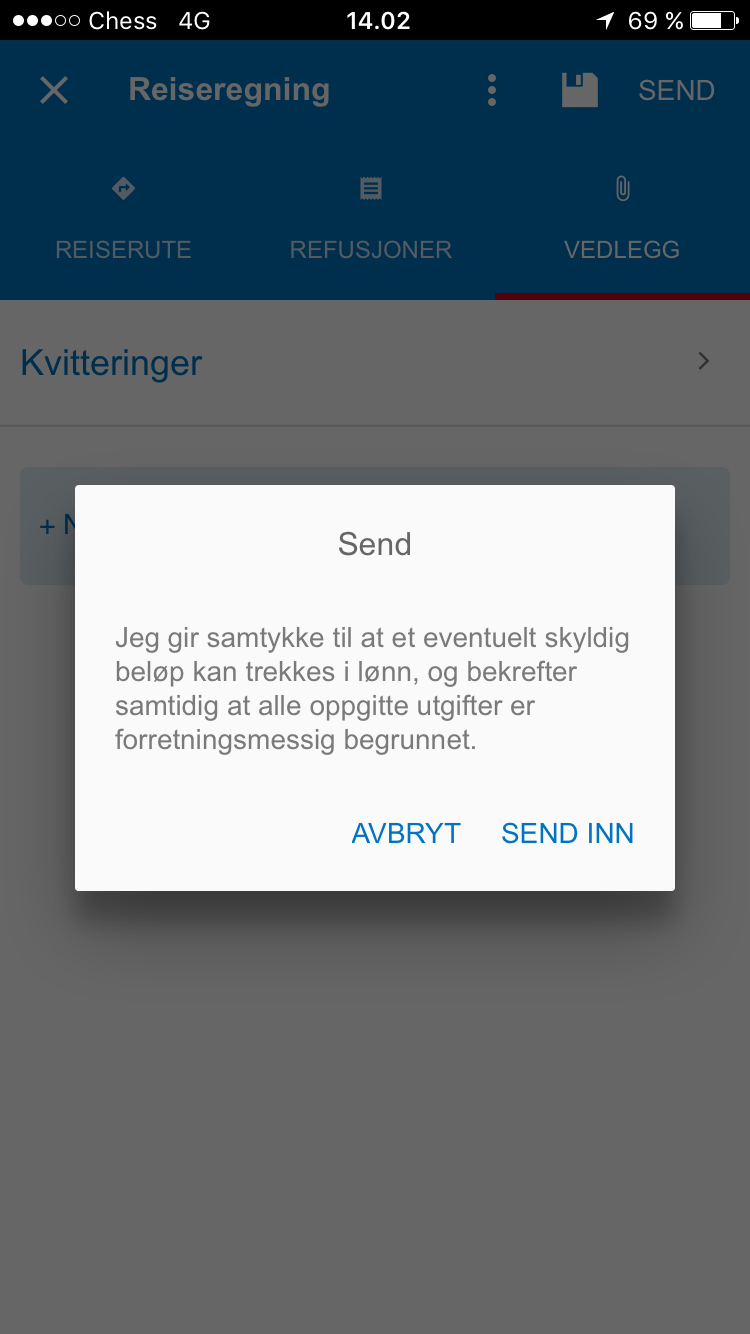 Når alle refusjoner og nødvendige opplysninger er lagt inn sender man inn reiseregningen.
Trykk på SEND øverst i høyre hjørne. 
Man må da bekrefte at det du krever refundert er riktig, trykk så SEND INN.
Ønsker man bare å lagre trykker man på disketten øverst i høyre hjørne.